Database exam
Part B skills
Part B exam skills - instructions
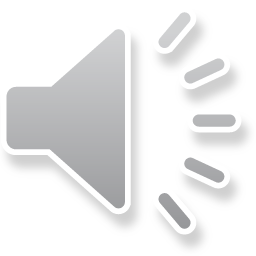